Mesas Temáticas
MESA 1:
Investigación
MESA 2:
Vinculación con la Sociedad
MESA 4:
Gestión Administrativa
MESA 3:
Docencia y Postgrado
MESA 5:
EMPRESA PÚBLICA
UPEC-CREATIVA-EP
1. Investigación
Dirección del Centro de Investigación y Transferencia Tecnológica
PhD. Luis Balarezo
DIRECTOR DEL CENTRO DE INVESTIGACIÓN Y TRANSFERENCIA TECNOLÓGICA
RECOMENDACIONES CIUDADANAS 
2017
LOGROS 
2018
DIFUSIÓN DE REVISTAS Y LIBROS EN LA PÁGINA DE LA UNIVERSIDAD.
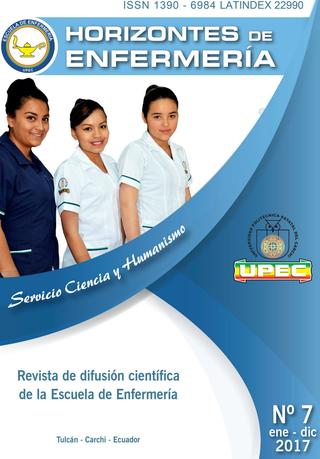 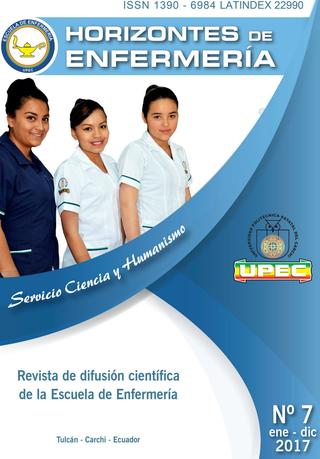 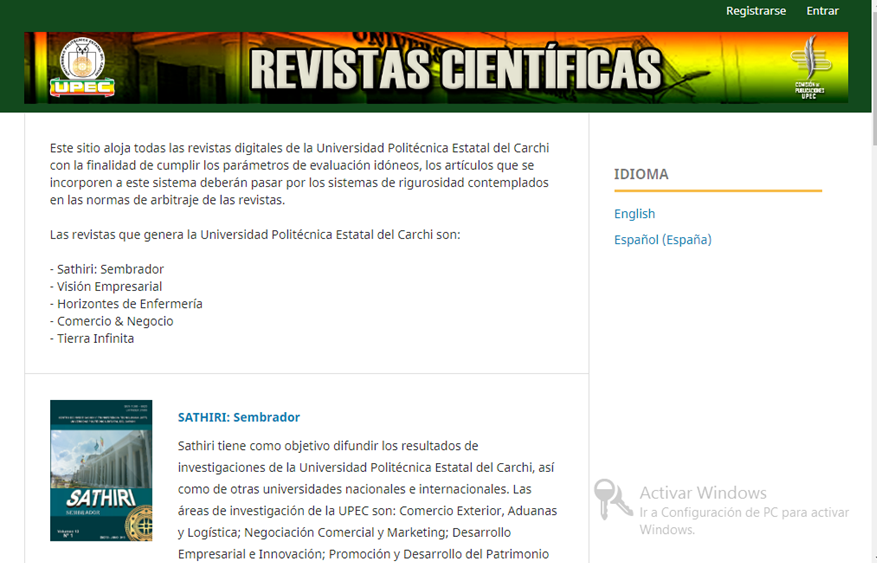 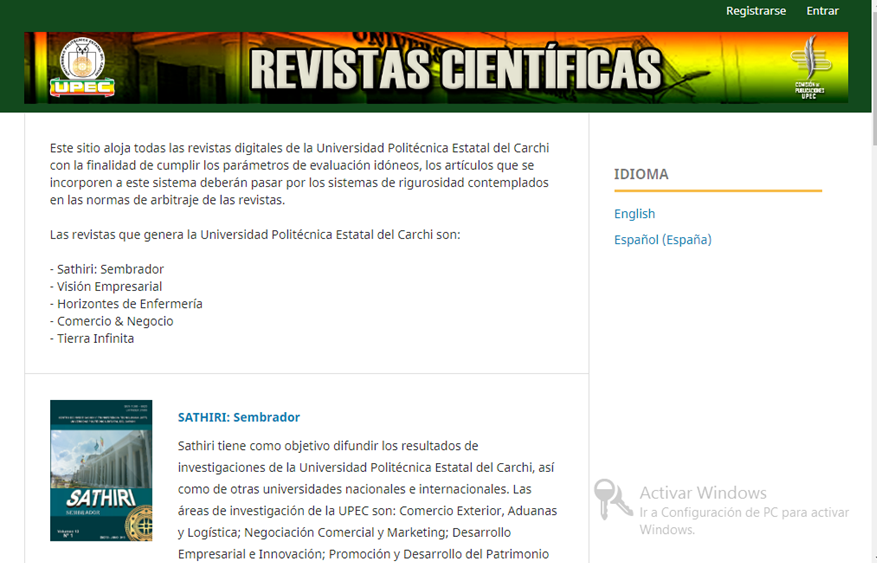 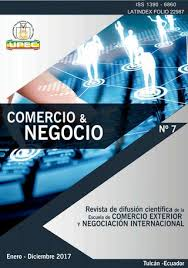 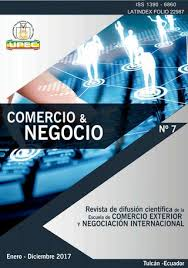 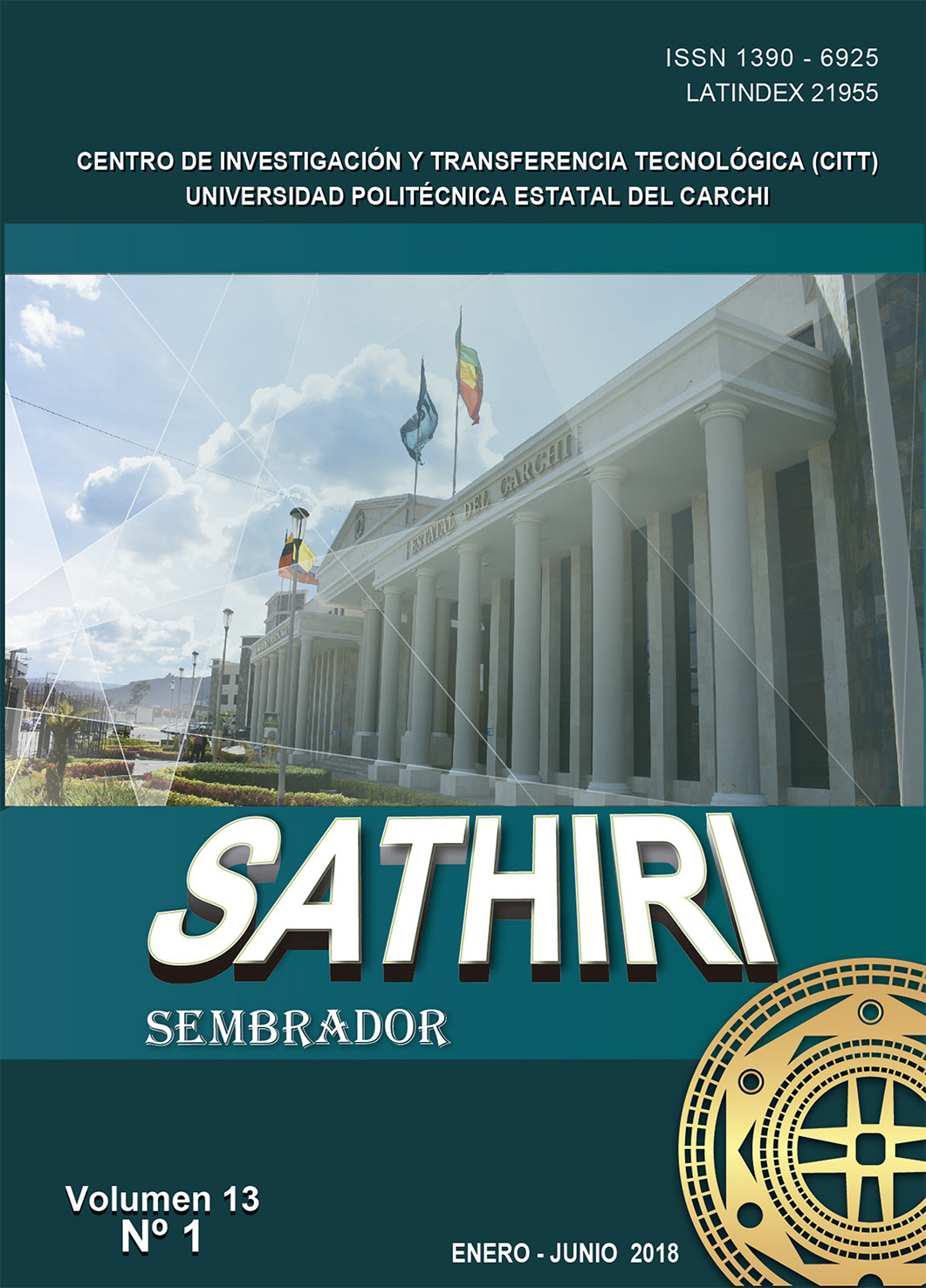 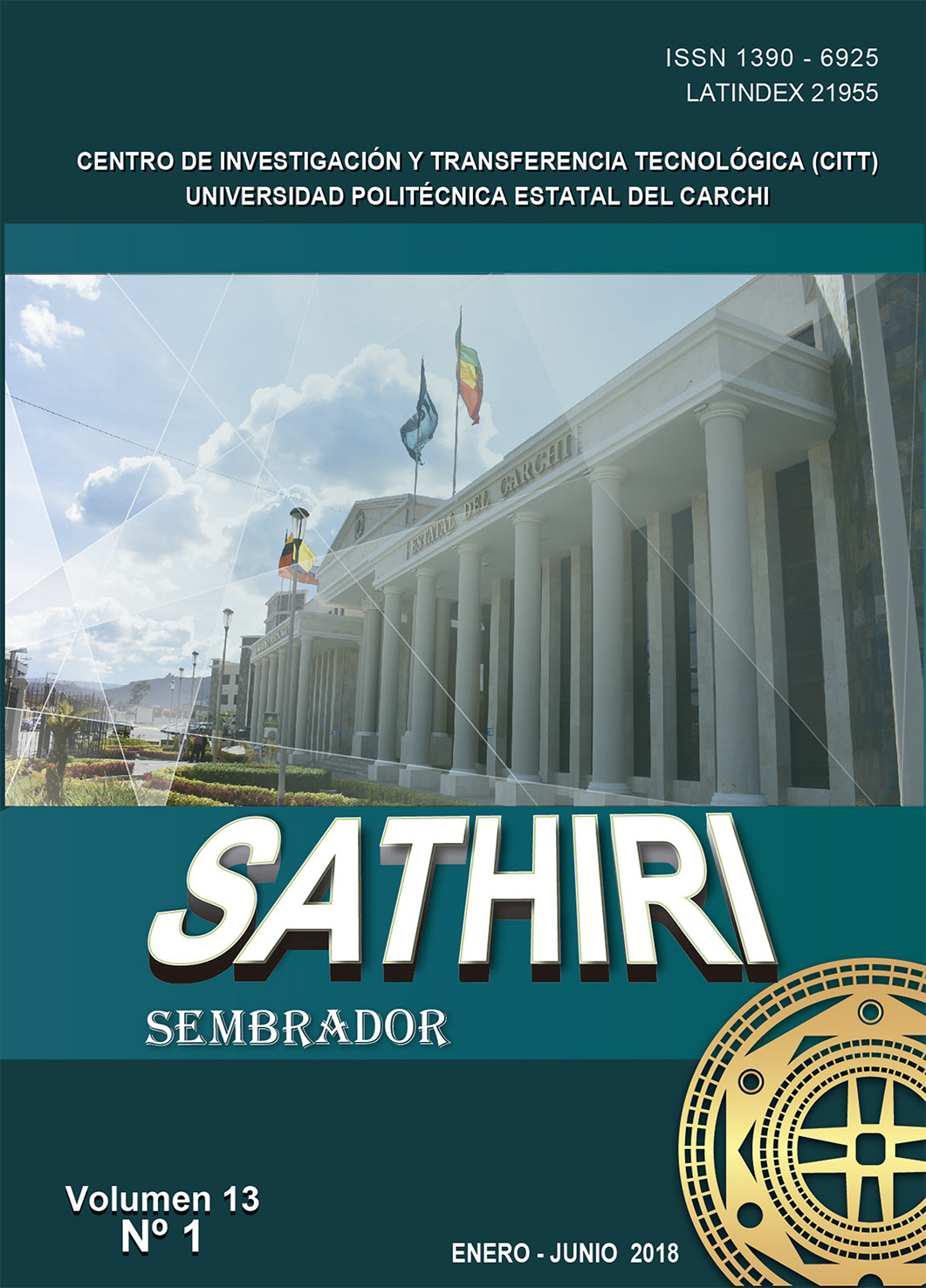 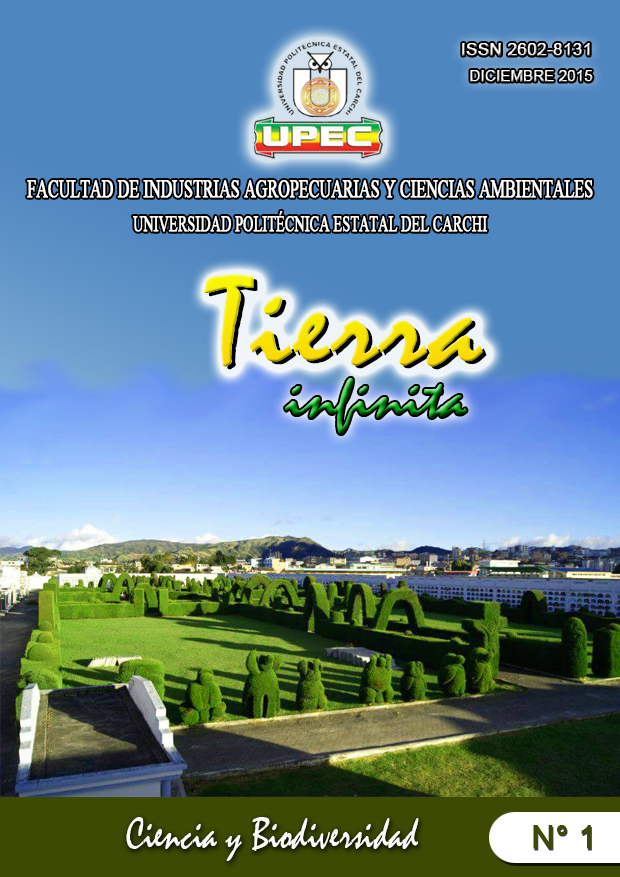 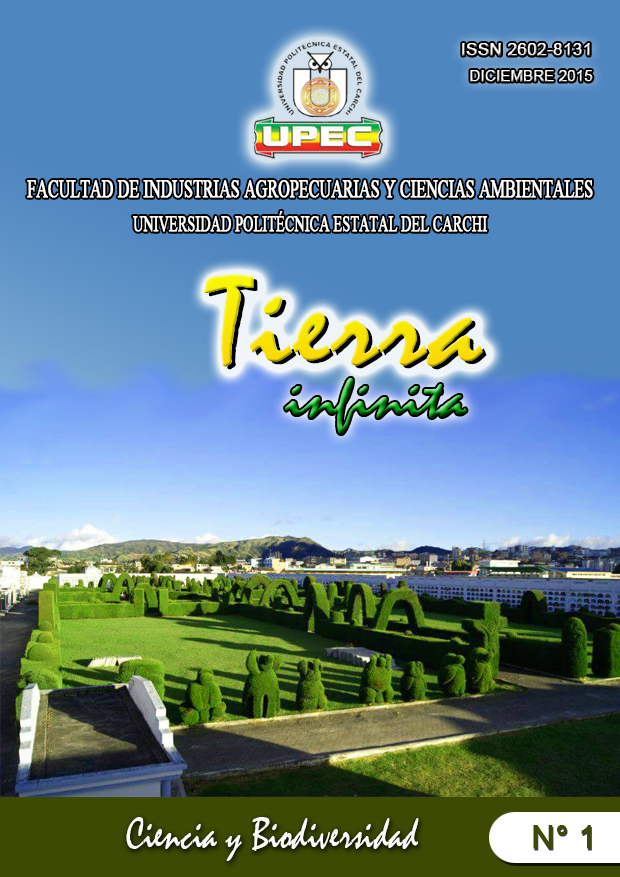 EJECUCIÓN DE LA FERIA CIENTÍFICA UPEC- INOVA 2018
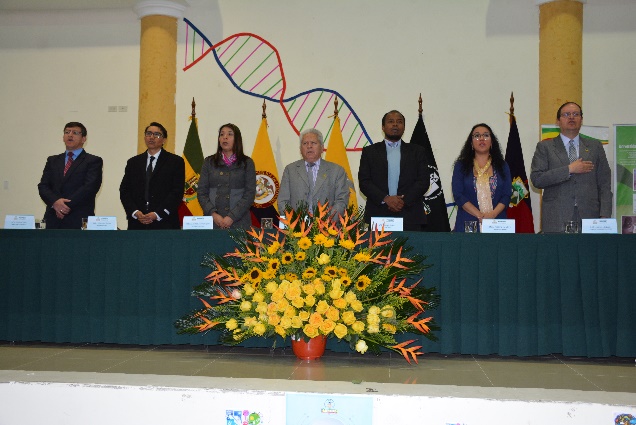 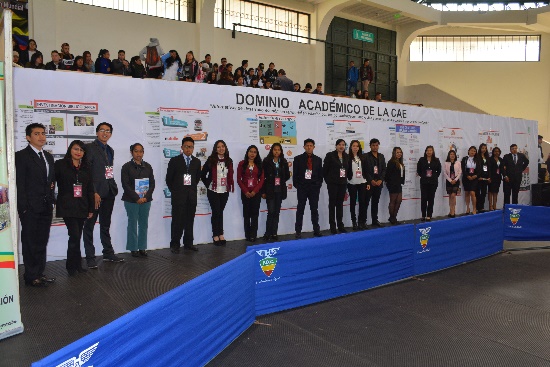 EJECUCIÓN DE LA SEMANA PEDAGÓGICA
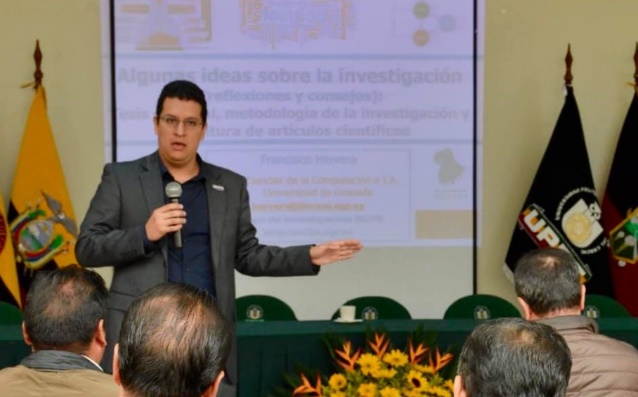 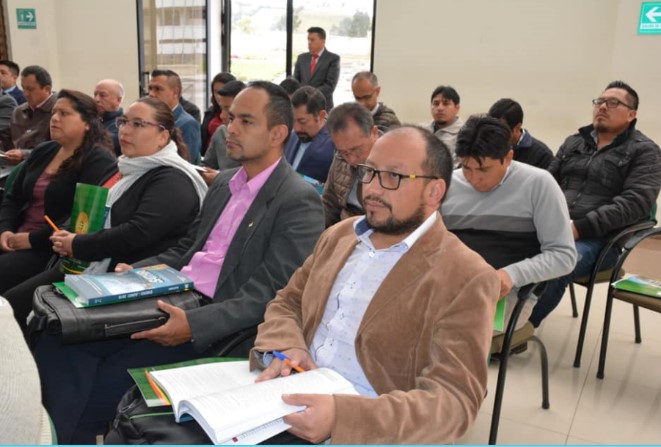 EJECUCIÓN DEL FORO INTERNACIONAL: EL CAMPO COMO ESCENARIO DE RECONCILIACIÓN TERRITORIAL DESDE LA AGROFORESTERÍA CLIMÁTICAMENTE INTELIGENTE.
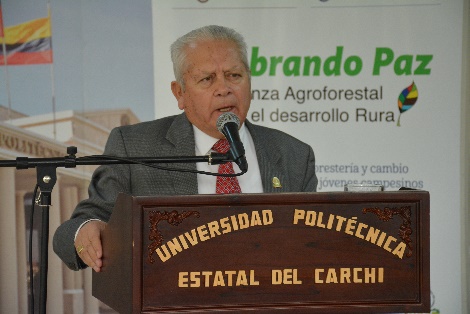 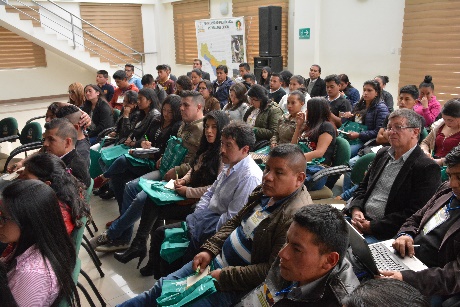 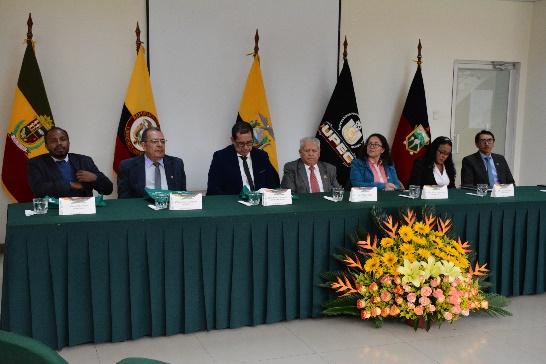 CONTINUIDAD EN LA EJECUCIÓN DE 7 PROYECTOS DE INVESTIGACIÓN INTERNOS Y 2 EXTERNOS
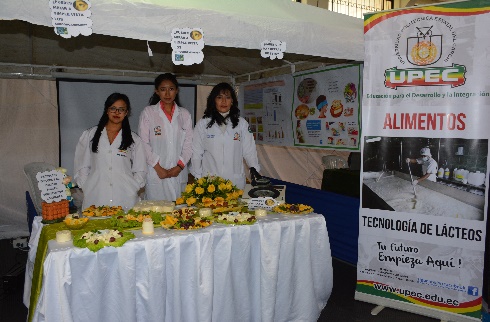 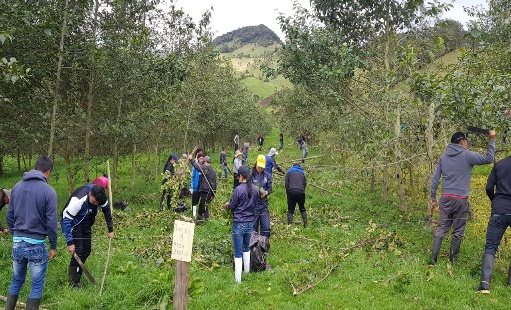 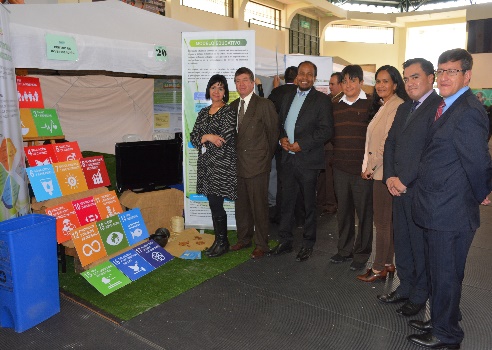 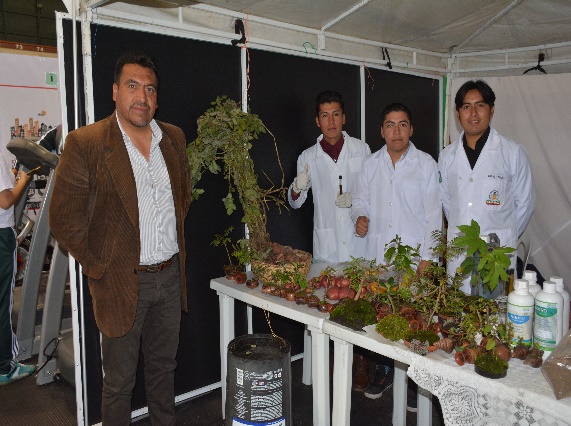 APROBACIÓN DE 6 PROYECTOS DE INVESTIGACIÓN INTERNOS Y 1 EXTERNO
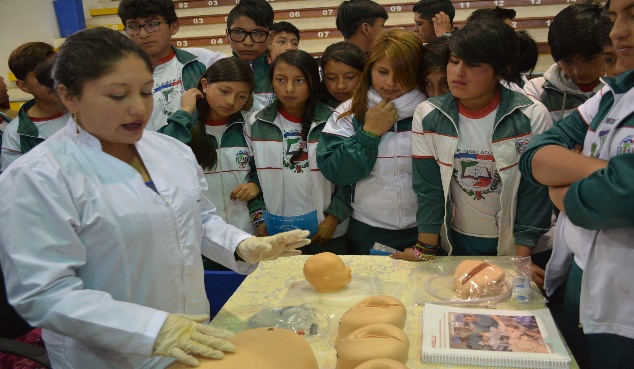 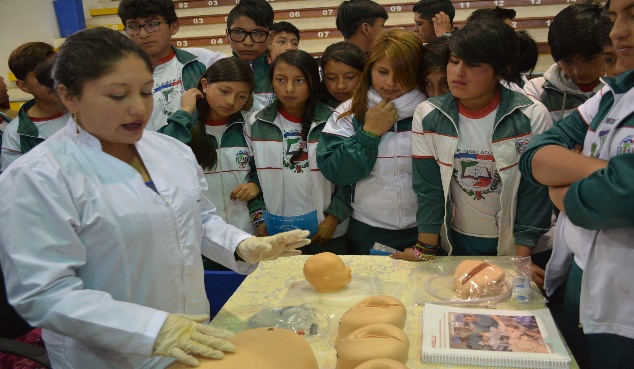 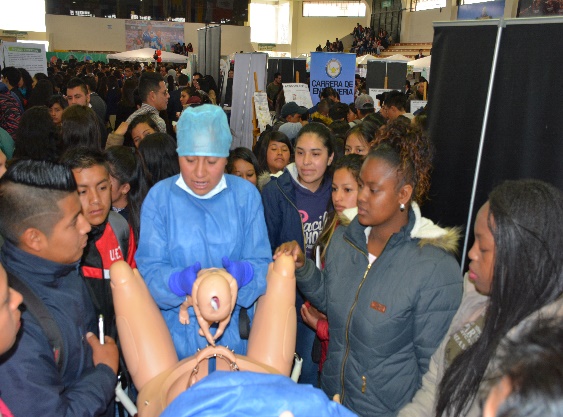 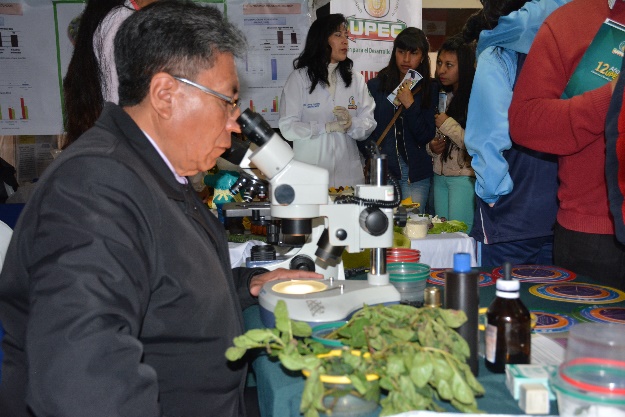 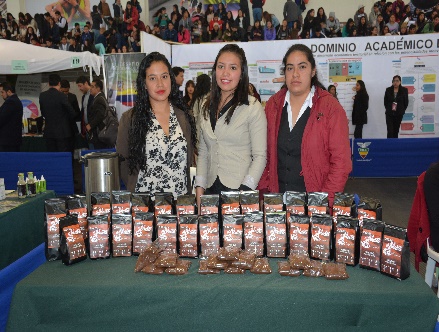 PARTICIPACIÓN DE LOS DOCENTES INVESTIGADORES EN PONENCIAS INTERNACIONALES
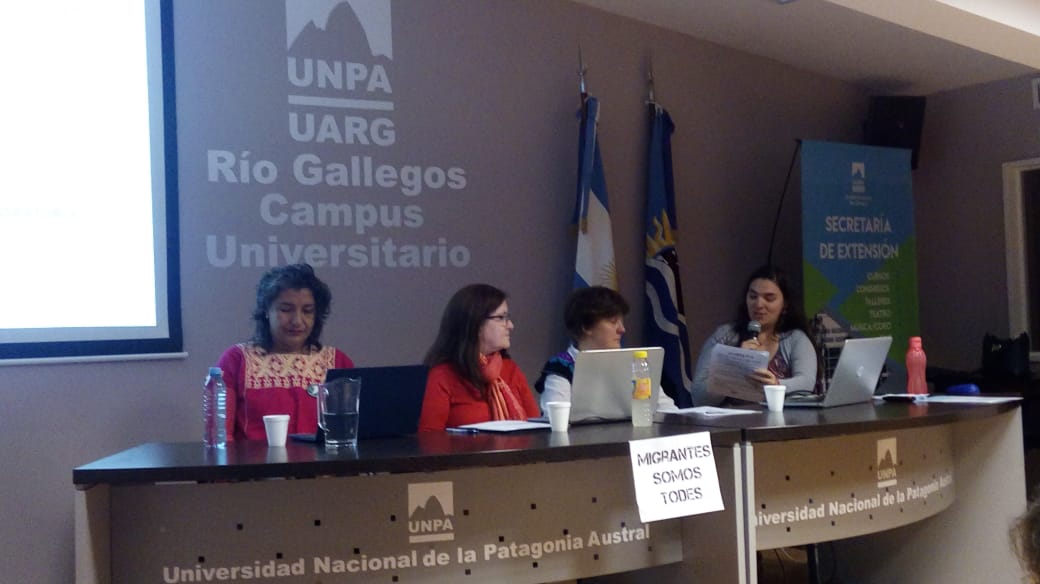 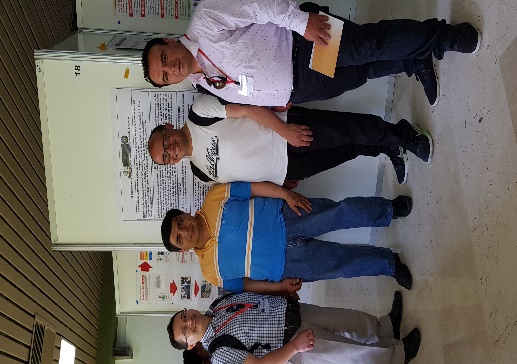 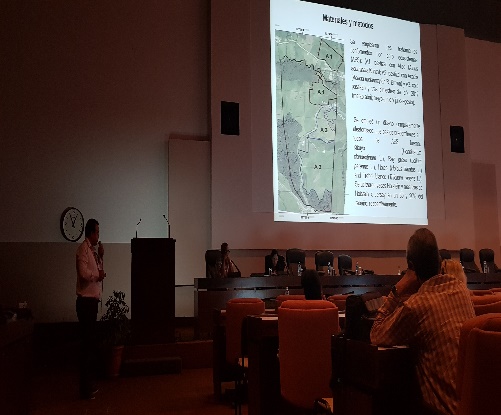 Equipamiento de los laboratorios de enfermería, Alimentos e Informática con la adquisición de equipos para la ejecución de los proyectos de investigación
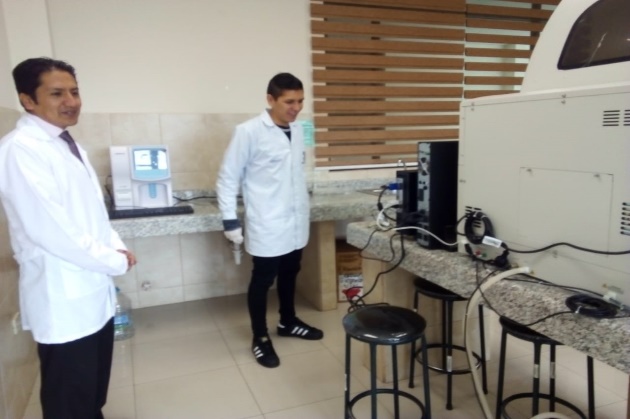 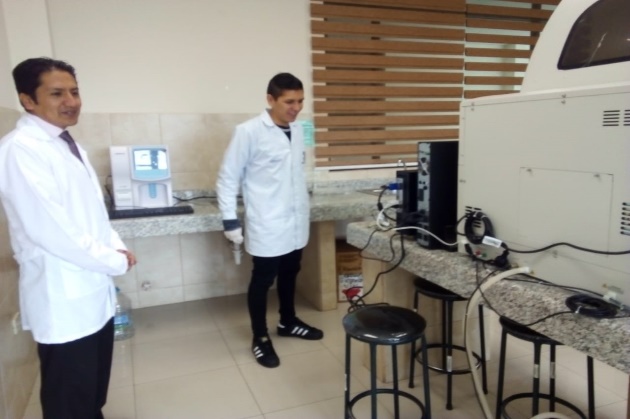 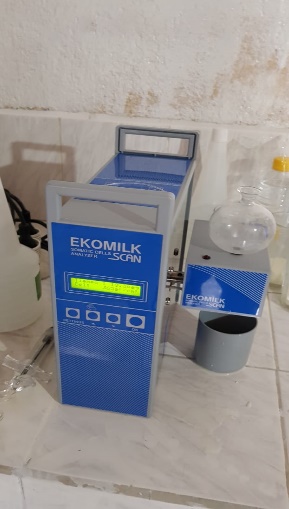 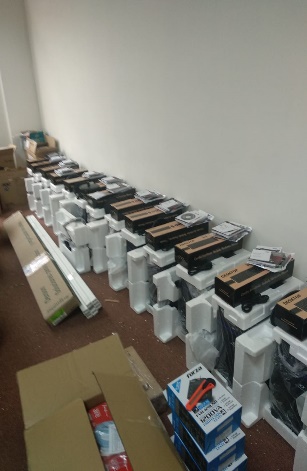 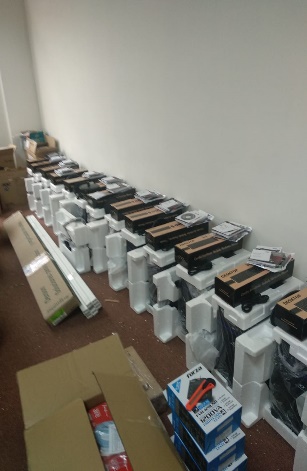 CONFORMACIÓN DE 4 GRUPOS DE INVESTIGACIÓN
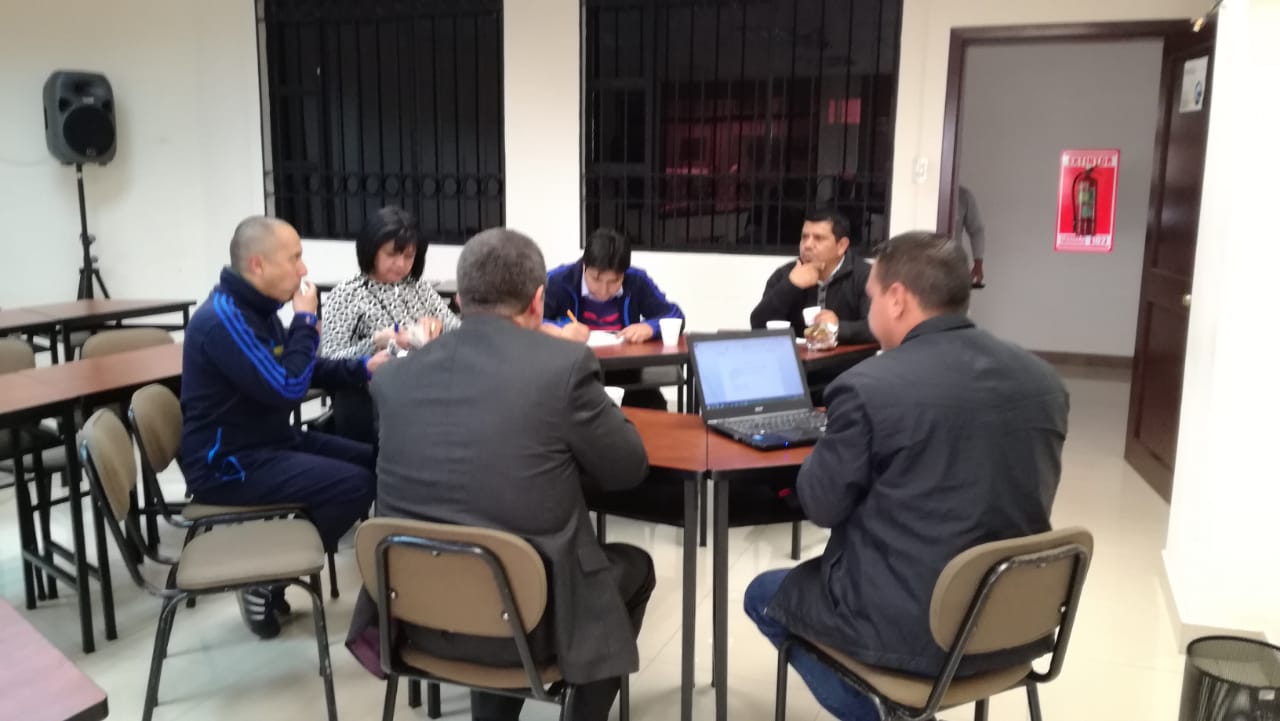 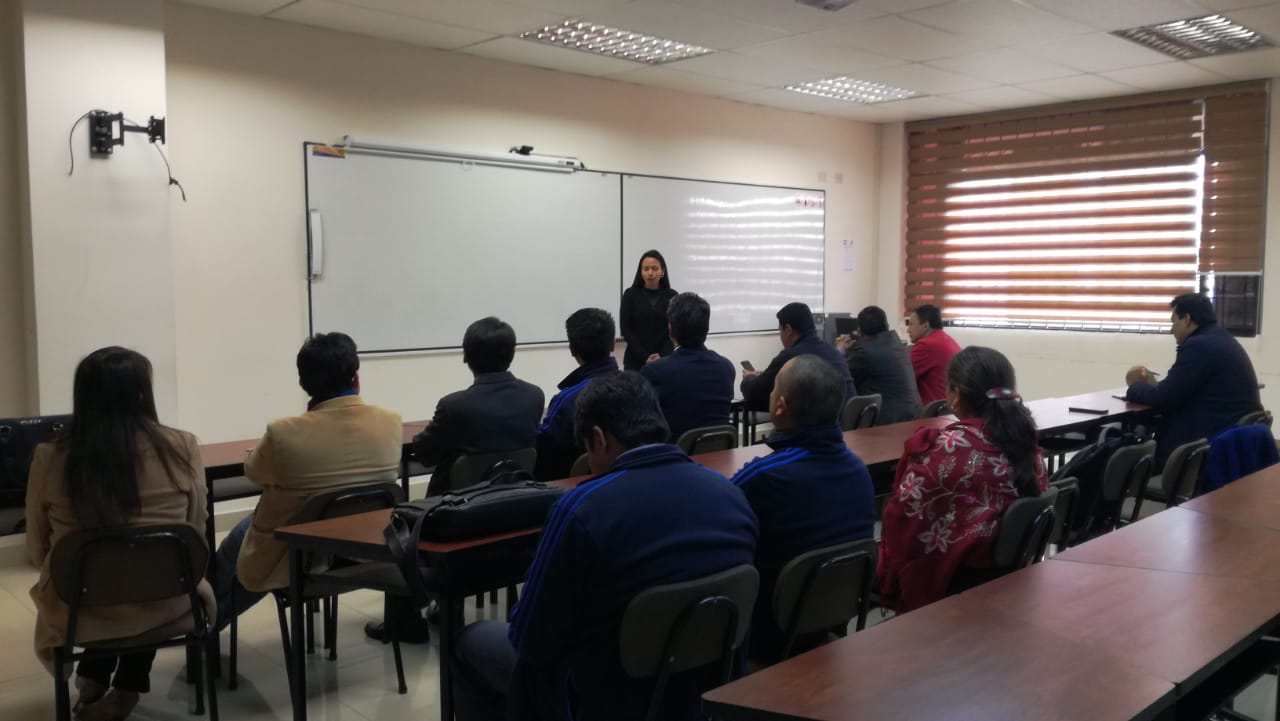 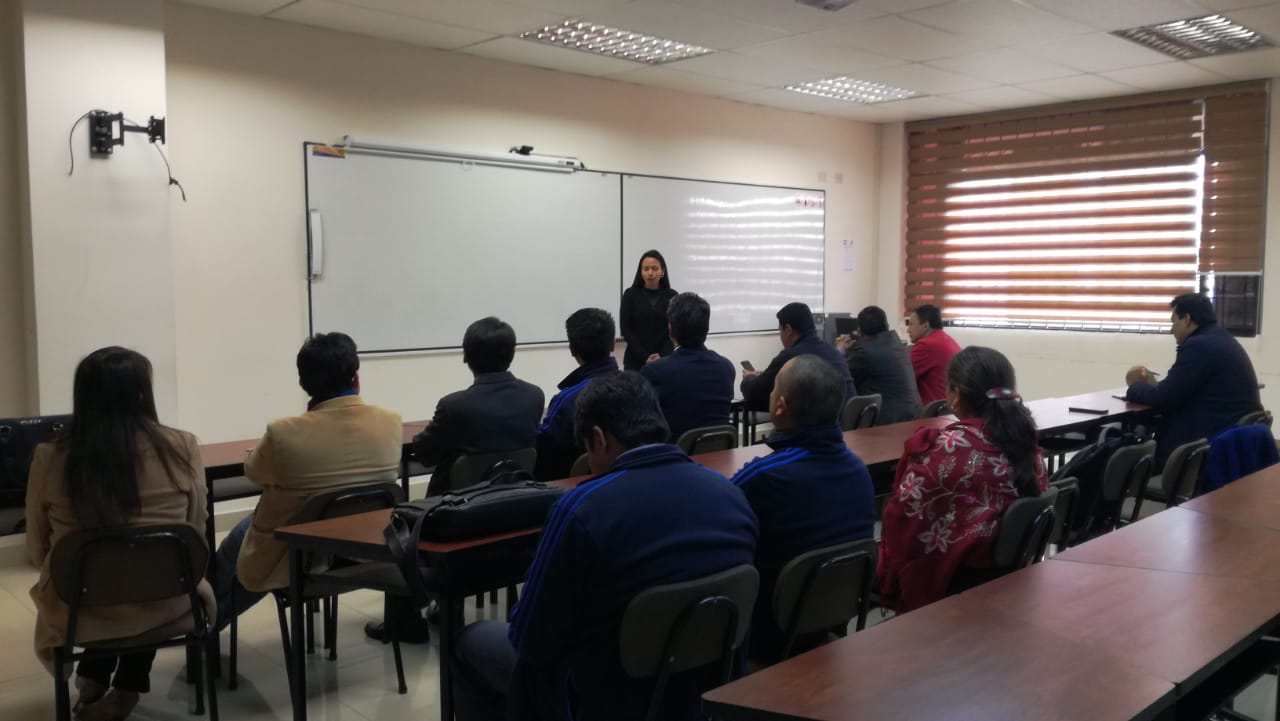 BECAS A DOCENTES INVESTIGADORES
Gracias…!